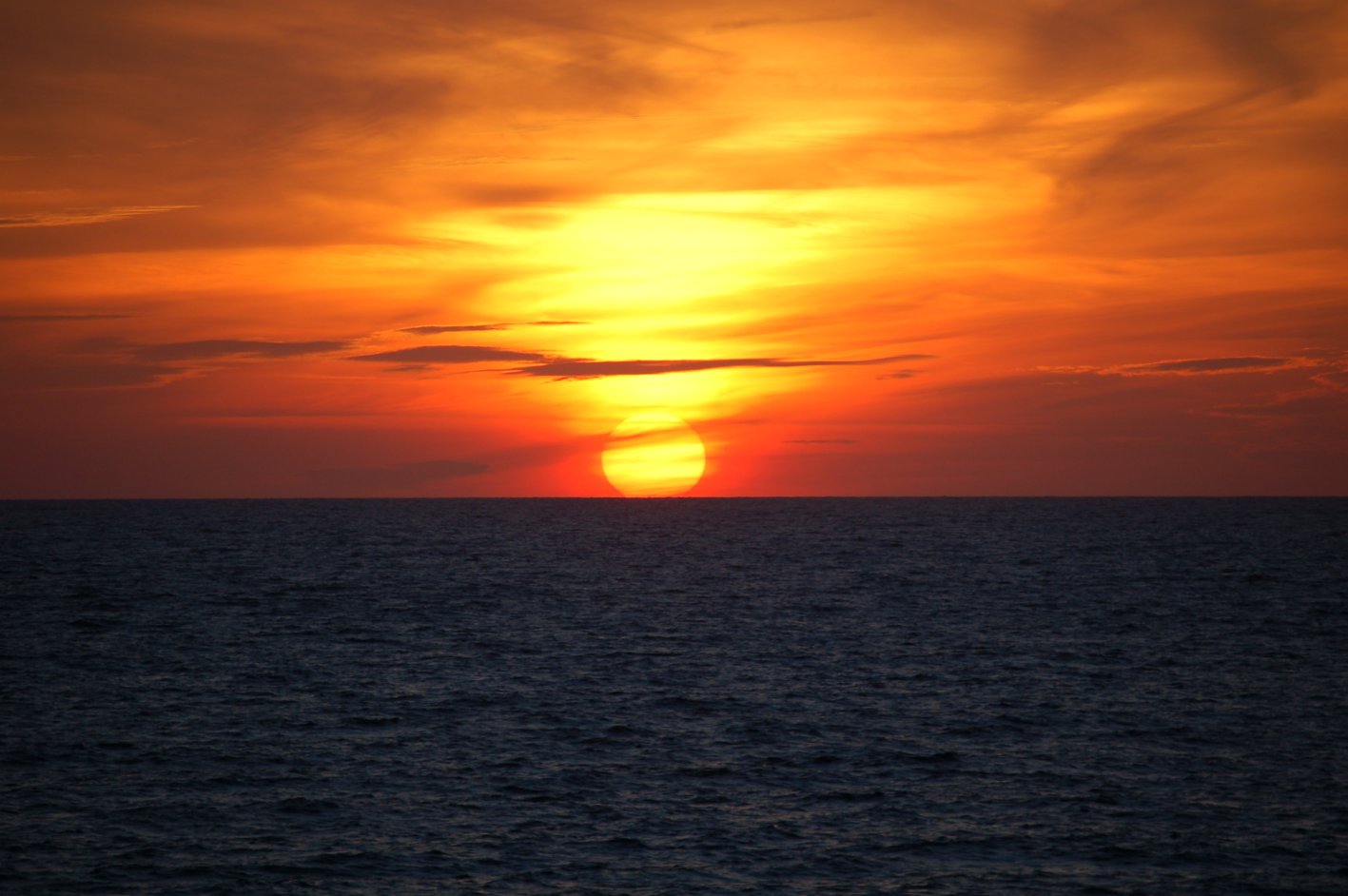 স্বাগতম
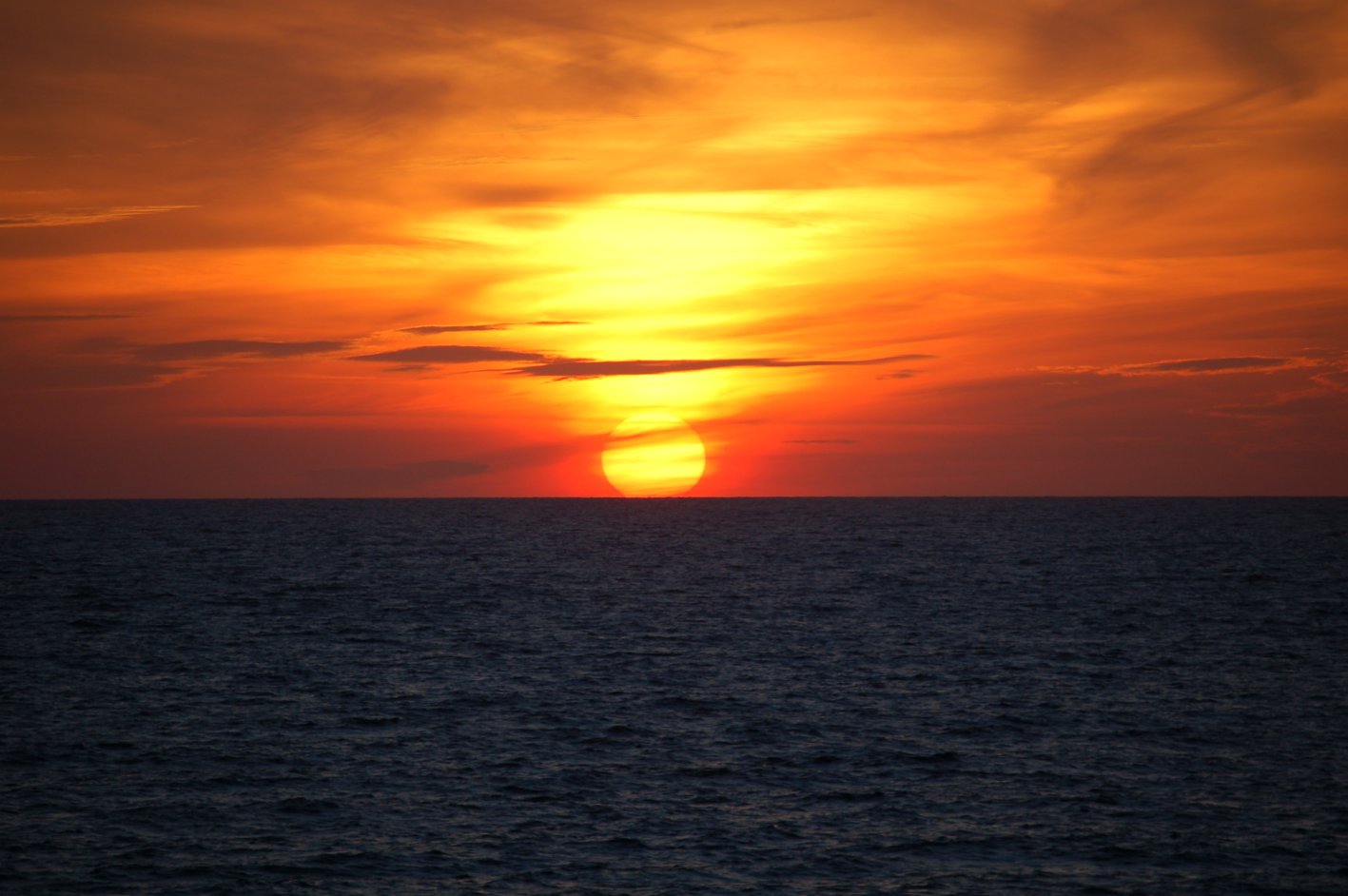 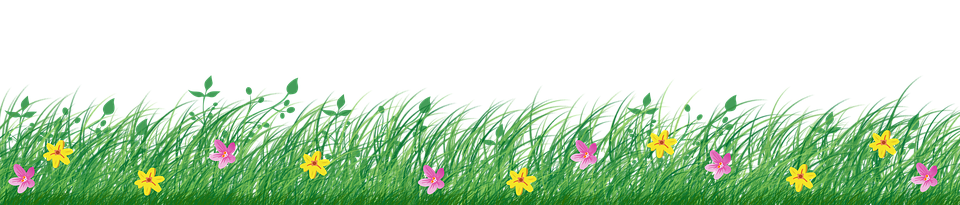 শিক্ষক পরিচিতি
মোঃ মুরশিদুর রহমান 
ইবতেদায়ি ক্বারি 
খিলবাইছা রাহমানিয়া ফাজিল মাদ্রাসা 
সদর লক্ষ্মীপুর
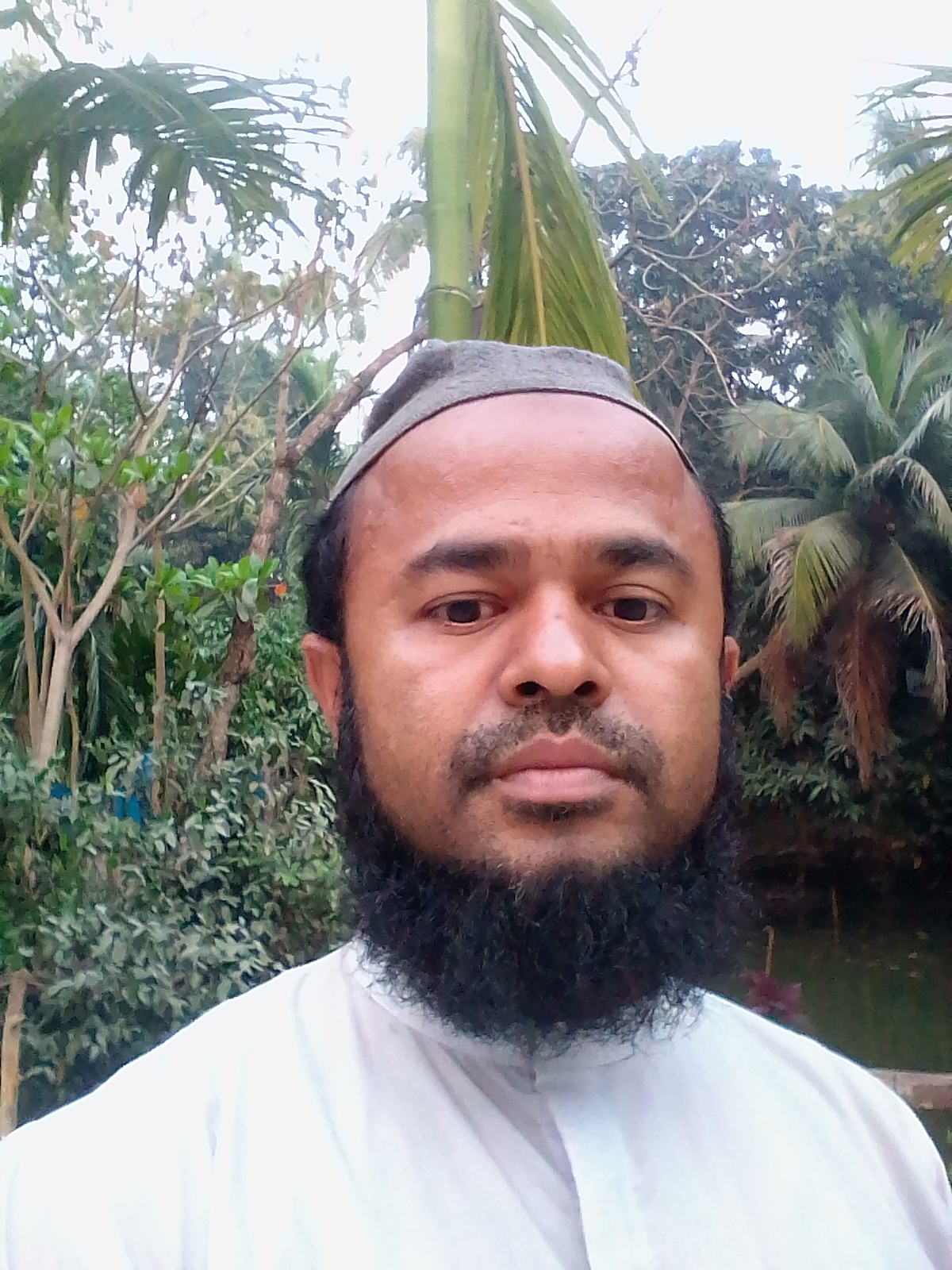 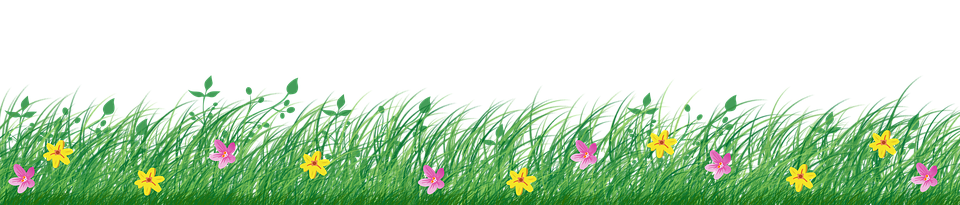 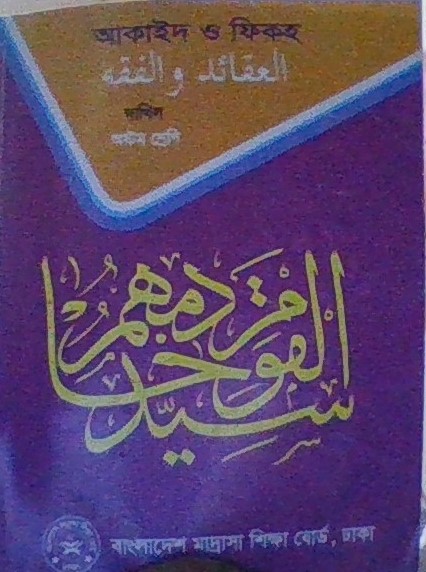 পাঠ পরিচিতি

শ্রেণী   -  8ম 
বিষয়  -  আকাইদ ও ফিকহ
অধ্যায়  -  ৪র্থ 
পাঠ্যাংশ  -  ১ ম 
সময়  -  ৪০ মিনিট  ।
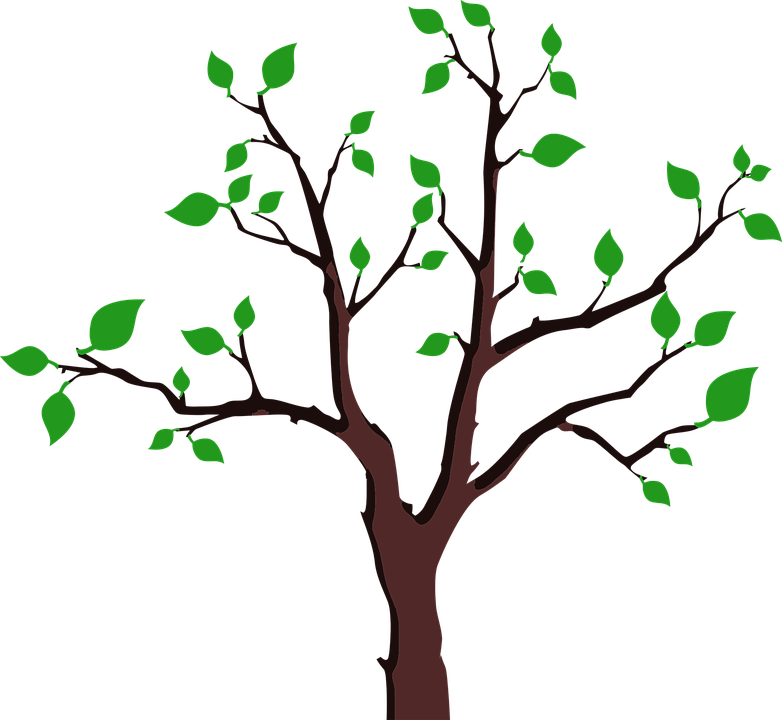 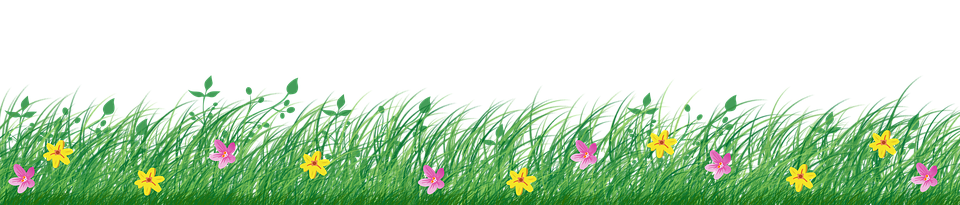 শিখনফল
১।তাওবা এর পরিচয় দিতে পারবে।  
২।তাওবার শর্ত গুলো বর্ননা করতে পারবে। 
৩।তাওবার গুরুত্ব ব্যাখ্যা করতে পারবে।
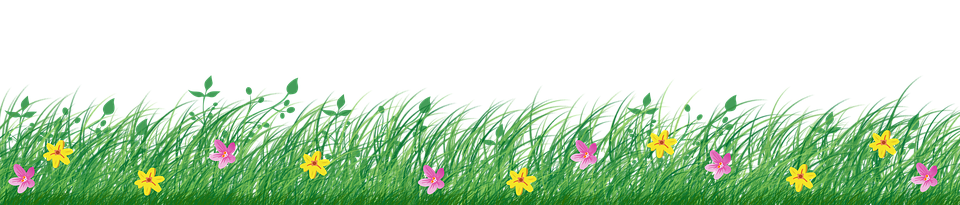 নিছের ছবি গুলোর প্রতি লক্ষ কর
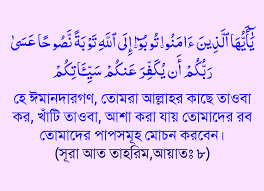 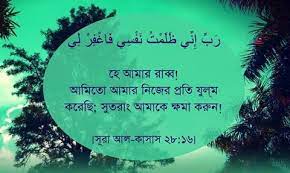 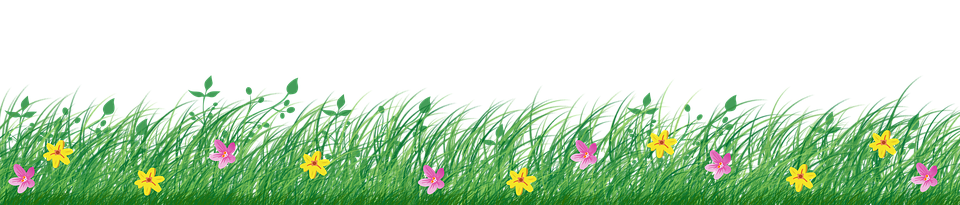 তাওবার পরিচয়
তাওবা শব্দের অর্থ الرجوعবা ফিরে আসা।
শরিয়তের পরিভাষায় الرجوع من البعد عن الله الى القرب اليه سبحانه وتعالى অর্থ আল্লাহ তায়ালা থেকে দূরে অবস্থানকারি তাঁর নৈকট্য লাভের দিকে ফিরে আসা। 
কারো কারো মতে অনুতাপ অনুশোচনা সহকারে গুনাহ বর্জন করে আল্লাহর দিকে প্রত্যাবর্তন করাকে তাওবা বলে।
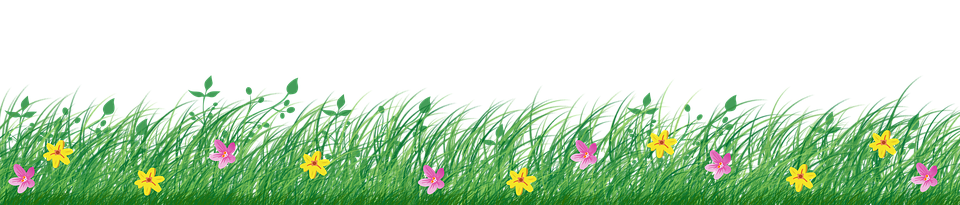 তাওবার শর্ত
তাওবার শর্ত চারটি। তিনটি আল্লাহর সাথে অন্যায় করার ক্ষেত্রে আর একটি কোন বান্দার সাথে অন্যায় করার ক্ষেত্রে প্রযোজ্য। শর্ত গুলো হল ১।الاقلاع عن المعاصى অতিতের সকল অপরাধ নিজের দেহ,মন-মানসিকতা,নিয়ত দৃষ্টি থেকে অতিতের সকল অপরাধ মূলোৎপাঠন করা 
২।الندم عن فعل المعاصىঅতিত অন্যায় অপরাধের জন্য অনুতপ্ত হওয়া ।
৩।عدم العودة الى العزم على অপরাধ আর করবেনা বলে প্রতিশ্রুতিব্ধ হওয়া । 
৪।البرءمن حق صاحبها যার সাথে অন্যায় করা হয়েছে তাঁর থেকে দাবিমুক্ত হওয়া ।
এই চারটি শর্ত পূর্ন হলে তাকে তাওবাতুন নসুহা বলা হয়।
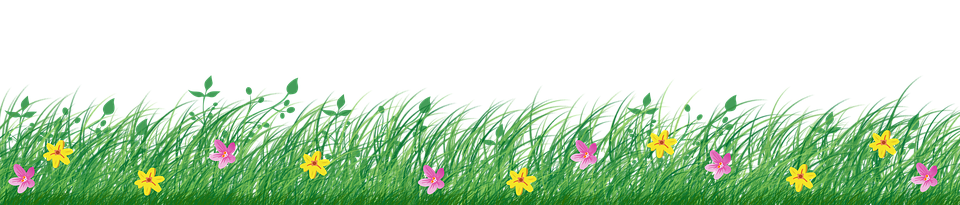 তাওবার গুরুত্ব
আল্লাহ তায়ালা কুরআনে কারিমে ৮৮ আয়াতে বিভিন্ন আঙ্গিকে তাওবার কথা বলেছেন।খাঁটি তাওবার মাধ্যমে ক্ষমা পাওয়ার আশা করা যায়।যেমন ইরশাদ হচ্ছে-ياايها الذين امنوا توبواالى الله توبة نصوحا عسى ربكم ان يكفر عنكم سياتكم ويدخلكم جنات تجرى من تحتها الانهار অর্থঃ ওহে যারা ইমান এনেছ!তোমরা আল্লাহর সমীপে খাতি-দৃষ্টান্ত মূলক তাওবা ক্র।তাহলে নিশ্চই তোমার প্রতিপালক তোমাদের গুনাহ সমূহ মাপ করে দিবেন আর এমন জান্নাতে প্রবেশ করাবেন যার তলদেশে নহরসমুহ প্রবাহমান থাকবে। (সুরা তাহরিম ৮) 
রাসুল(সঃ)দৈনিক ১০০বার তাওবা করতেন।তিনি ইরশাদ করেন التاءب من الذنب كمن ذنب له অর্থ-গুনাহ থেকে তাওবাকারি এমন নিষ্পাপ হয়ে যায়,যেন তাঁর কোন গুনাহই ছিলনা। ইবনে মাজাহ
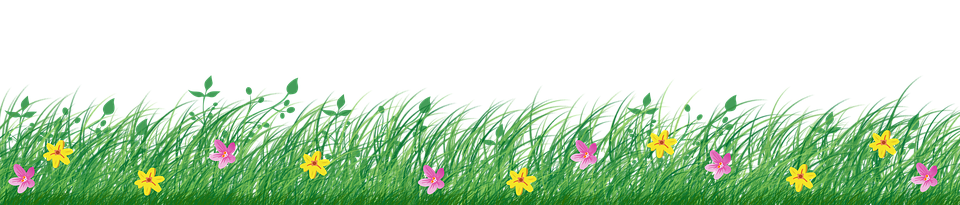 তাওবার দোয়া
তাওবা ইস্তিকফার নিন্মরুফ –استغفرالله ربى من كل ذنب واتوب اليه لاحول ولا قوة الا بالله العلى العظيمঅর্থ- আমি আমার প্রতিপালক আল্লাহর দরবারে ক্ষমা চাই সকল প্রকার গুনাহ হতে এবং তাঁরই দিকে আমি ফিরে যাচ্ছি। মহান আল্লাহর সাহায্য ব্যতীত আমার ইবাদত করার এবং গুনাহ থেকে বাচার কোন ক্ষমতা নাই। তাওবা করার সময় নিজকে অপরাধি হিসেবে আল্লাহর দরবারে পেশ করতে হবে।
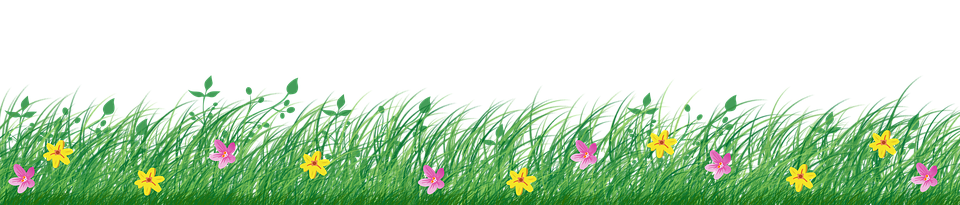 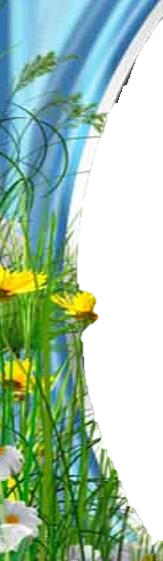 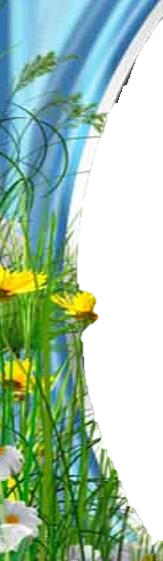 একক কাজ
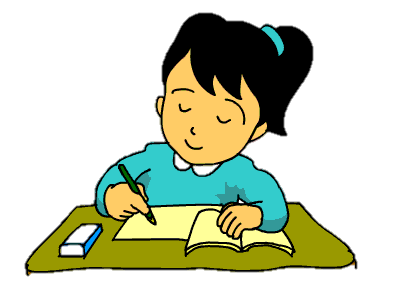 তাওবা কাকে বলে? 
পবিত্র কোরানের কত স্থানে তাওবার কথা বলা হয়েছে ?
বাড়ির কাজ
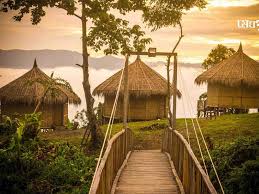 তাওবার শর্ত কতটি ও কী কী?
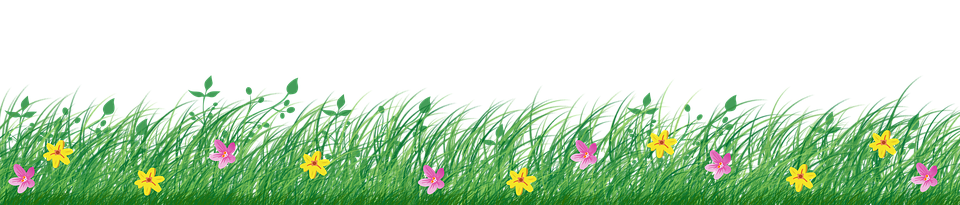 ধন্যবাদ
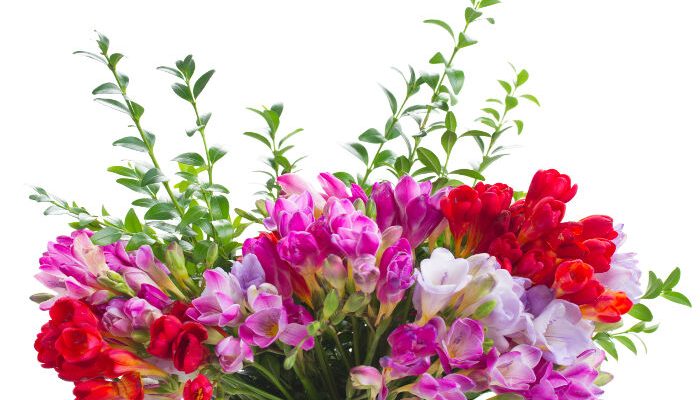 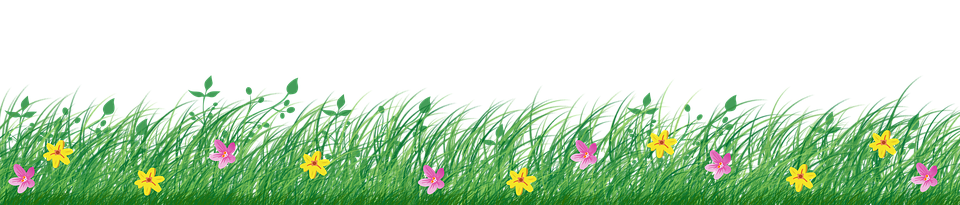